A Nimble Spatial Analysis Framework for Transportation Planning Analyses
James McLane
North Central Texas Council of Governments


2019 TRB Planning Applications Conference
June 3, 2019
2
Background
Need for flexible GIS-based sketch planning tool
Need for easy-to-understand region-scale output
Many different spatial datasets inform transportation planning decisions
Often use different geography types
Not spatially coincident but in the same general area
3
Solution
Simple sketch planning doesn’t need complex solutions like conflation and linear referencing
Grid-based analysis creates useful “blob”-style regional output
Scoring and weighting process allows for parameters to be tweaked mid-analysis or for testing of scenarios
Long history of “blob”-style data visualization at NCTCOG
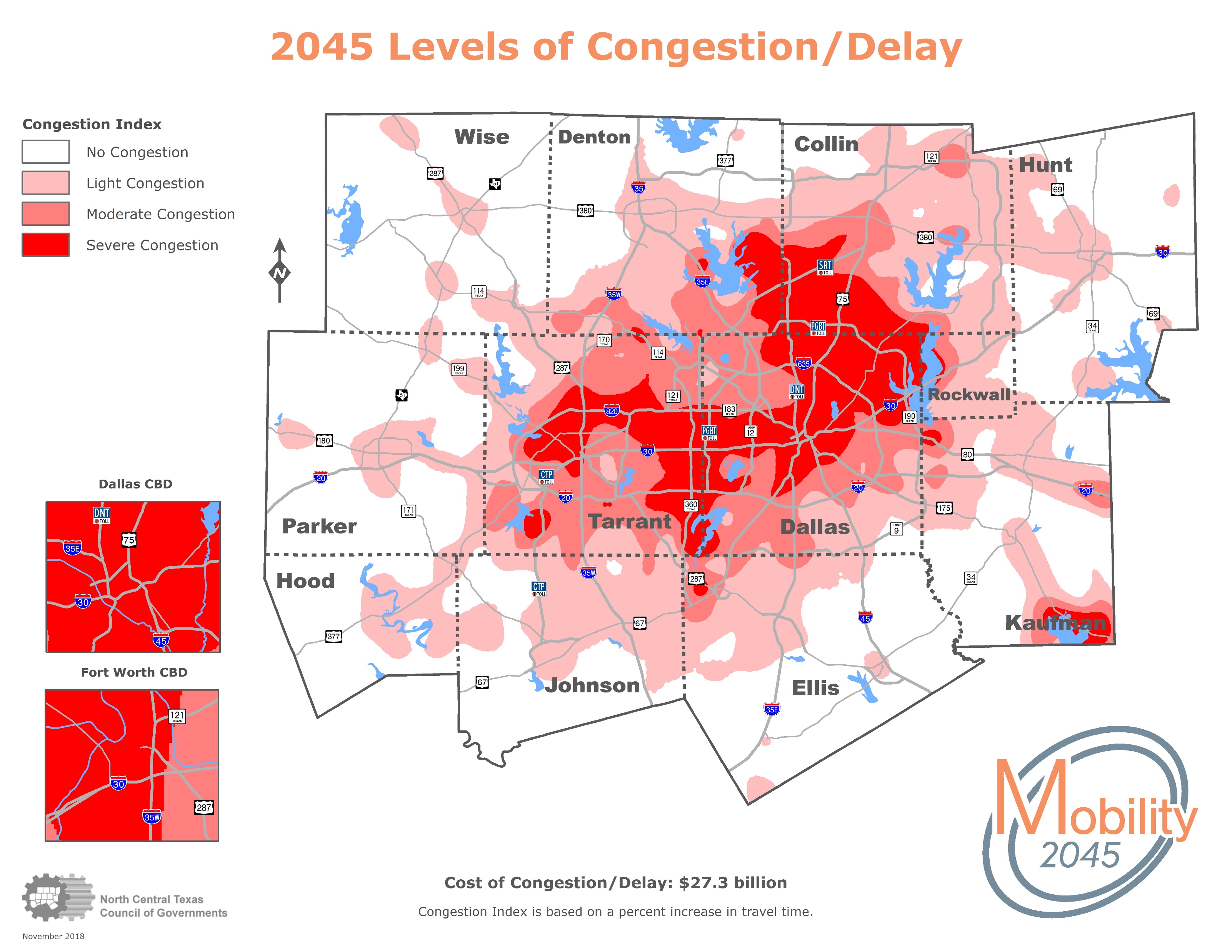 4
5
General Steps
6
People Mover Feasibility Analysis
Identifies areas where present land use characteristics may support modern people mover systems
Has been used to validate proposals and inform further studies
Considers:
Land use (conducive and prohibitive)
Demographic density
Employment mix
Airport proximity
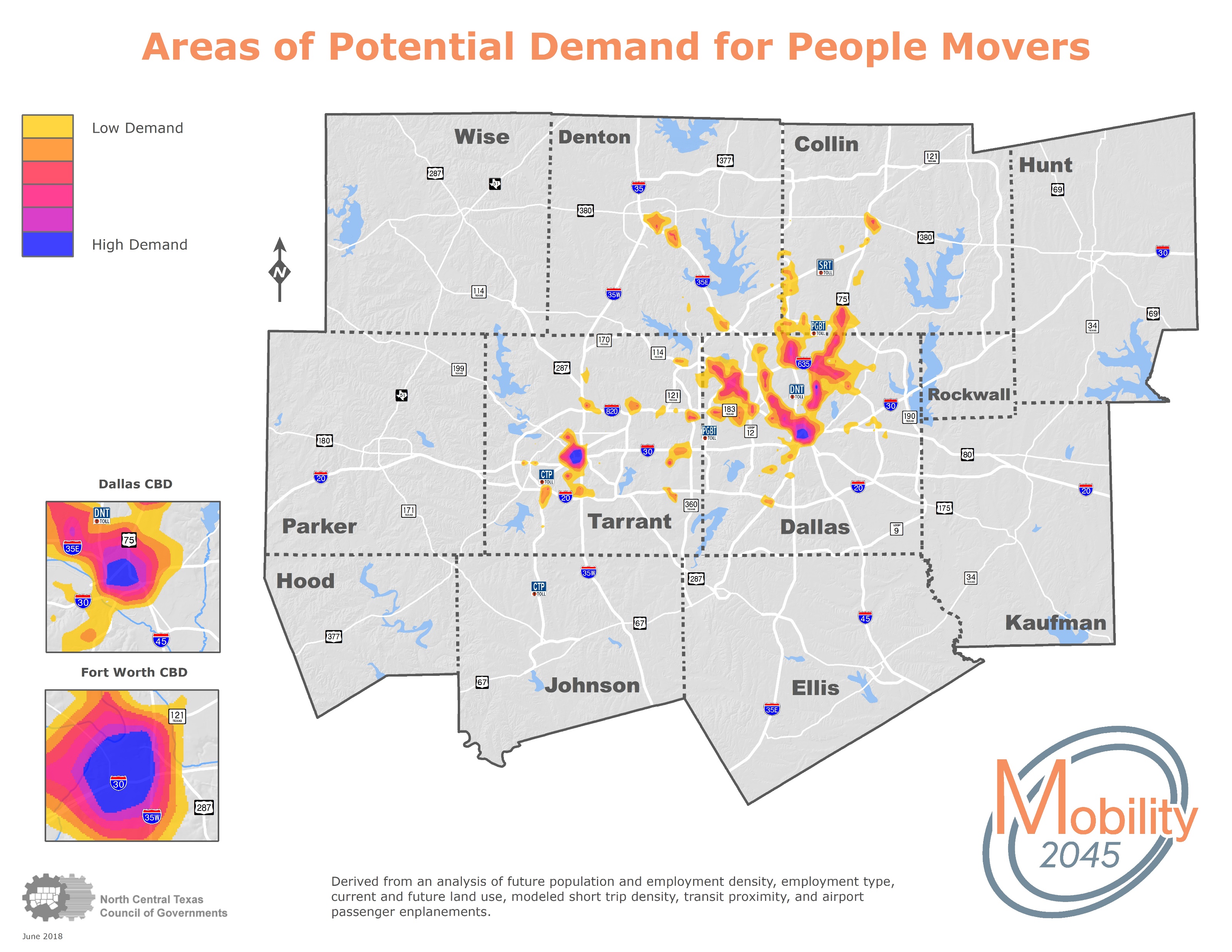 7
People Mover Feasibility Analysis
[map]
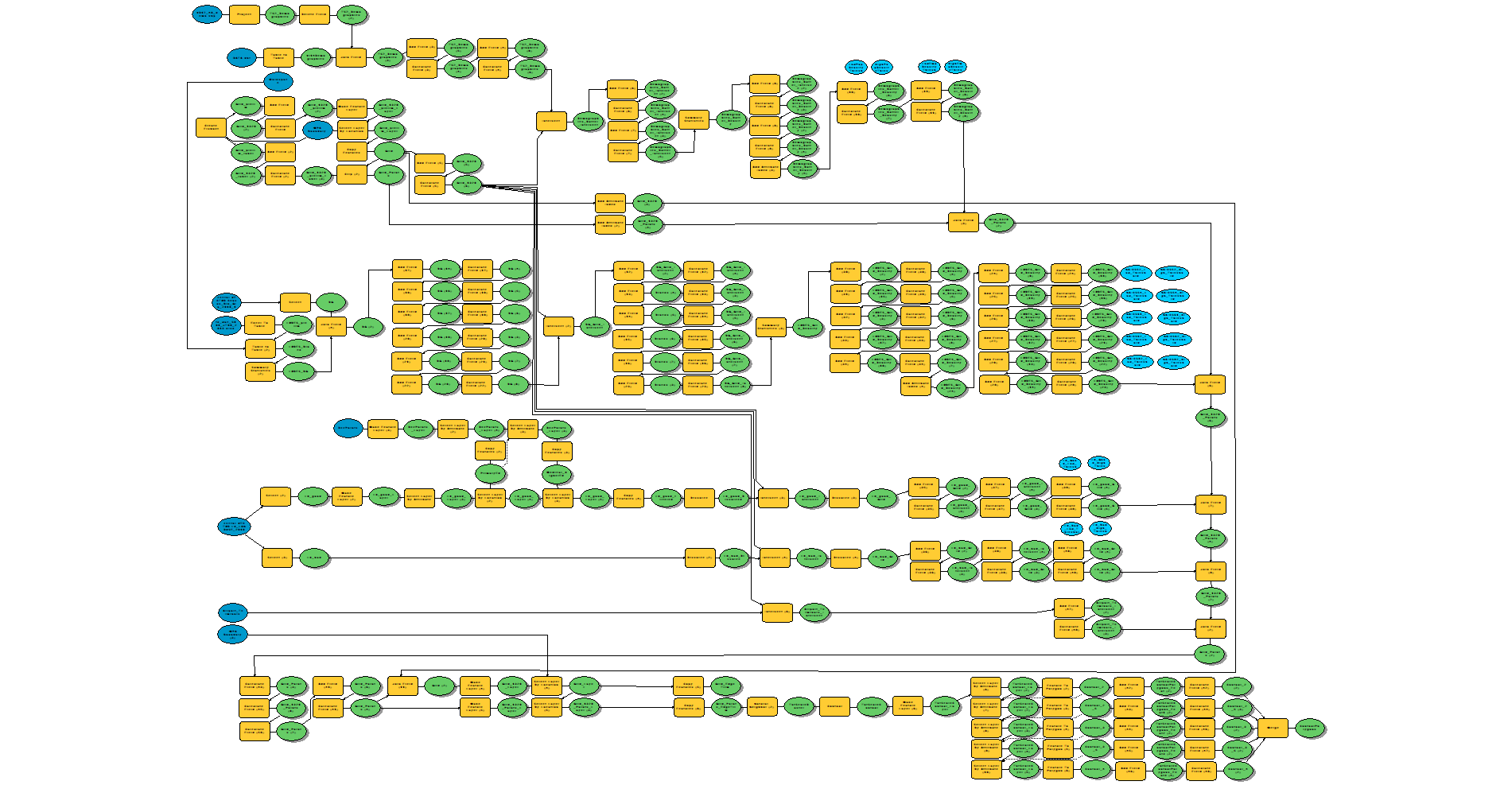 8
9
Arterial Needs Analysis
Identifies growth areas that may need expansion/creation of arterial streets
Generally meant to identify current need but could be applied to MTP out year to identify missed recommendations 
Considers:
Demographic growth
Distance from existing arterials
Congestion (on arterials and all facilities)
Arterial connectivity/griddedness
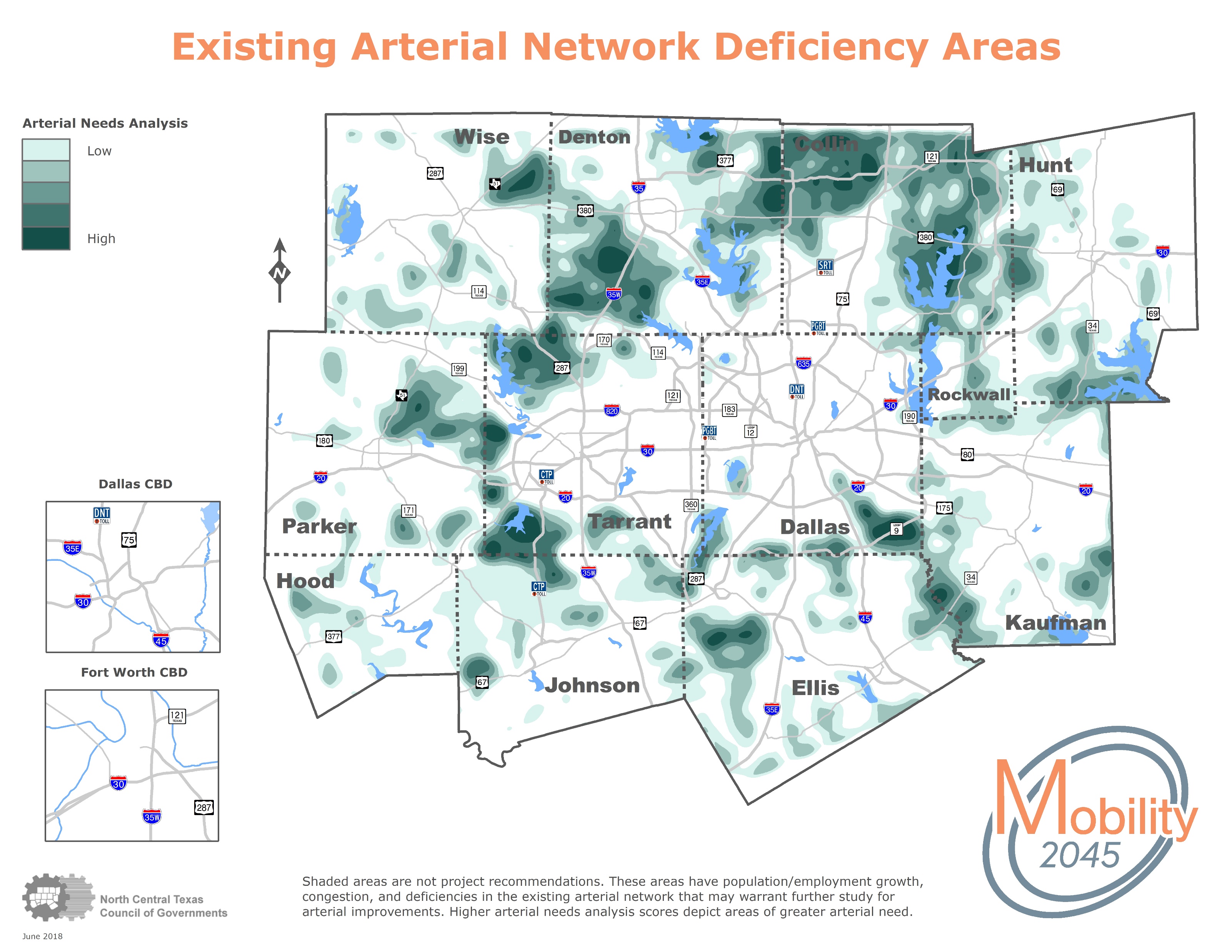 10
Arterial Needs Analysis
[map]
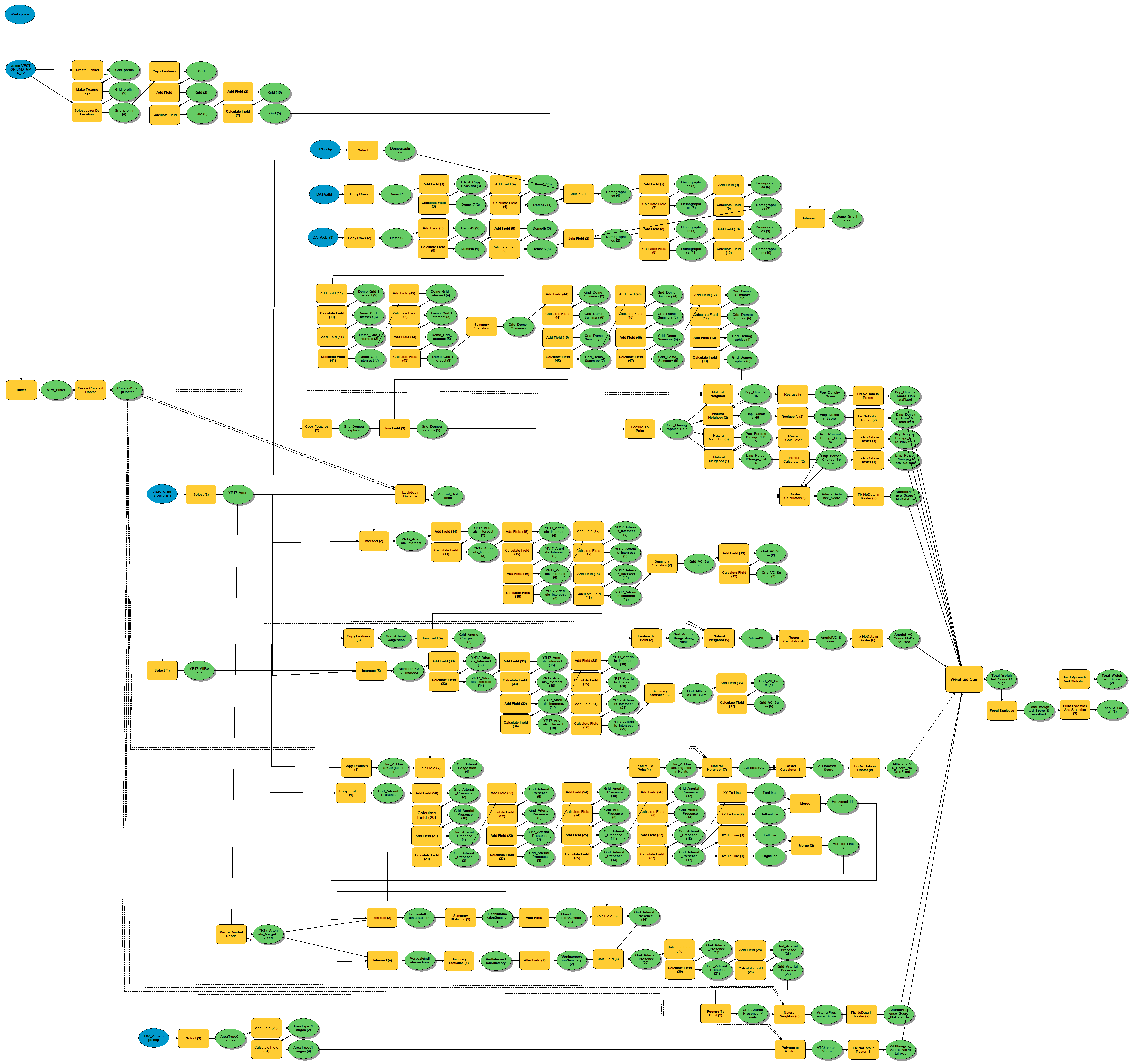 11
12
Flexibility
13
Going Forward
Process could be developed into a defined tool or script with flexible inputs 
Typically done with ArcGIS Model Builder, but is in the process of being ported to Python
Finding additional sketch planning applications
14
Questions?
James McLane
Senior Information Analyst
North Central Texas Council of Governments
817-704-5636
jmclane@nctcog.org